La décarbonation de la route
Une redoutable équation financière
La route en position dominante
Un patrimoine exceptionnel 1,1M km d’une valeur estimée à 2000Mds€
La qualité de la route se dégrade en raison d’un sous-investissement ; la France passe de la 1ère à la 18ème place dans le classement mondial. Nombreux signaux alertent sur cette situation. 15% du RRNNC en très mauvais état contre 1% pour le réseau concédé.  Glissement de terrain sur autoroute A 13. 
2016 L’Etat a consacré 1,860 Md€ au RRN NC soit 147K€/km.                Sociétés d’autoroutes ont consacré    2,93 Mds € soit 323K€/km.
Renouvellement des couches de roulement RRN C : 12 ans              Renouvellement des couches de roulement RRN NC 24 ans
La route en transition
La transition énergétique : le déploiement des bornes électriques et l’électrification du parc. L’électrification de la route pour les PL ?
La transition énergétique : l’hydrogène pour les PL 
La transition numérique : voiture connectée et voiture autonome (?)
La « transition climatique » les événements climatiques exceptionnels génèrent des surcroits importants de dépenses. Ponts et voiries ; A13.Effondrement du pont Chamborigaud 18/03/2024. 1000 pont rénovés chaque année. Pont Mirepoix 2019.  Cf Pont Morandi.
es
Le CIADT du 18 décembre 2003 portant création de l’AFITF
Les origines des recettes affectées
 anomalie institutionnelle sur qui plane une double menace : Cour des comptes, directions du trésor et du budget. 
La difficile sécurisation des ressources. Les dividendes des SEMCA ; les ressources de la taxe Poids Lourds ; un bouquet de recettes affectées provenant essentiellement de la route.  2005-2022 54,1 Mds€ dont 17,5Mds€ pour la route
L’AFIT-F
Les besoins de financement des infrastructures routières
L’Etat : des financements complexes pour un réseau en attrition ; 12000km de routes et autoroutes non concédées. 9000km d’autoroutes concédées. Le budget de l’AFIT-F , le programme 203.
Les départements 368 401km de RD 6,9Mds€ Investissement 4Mds€, fonctionnemente  2,9Mds€
Le bloc communal 704 151km de voiries communales
L’AFIT-V
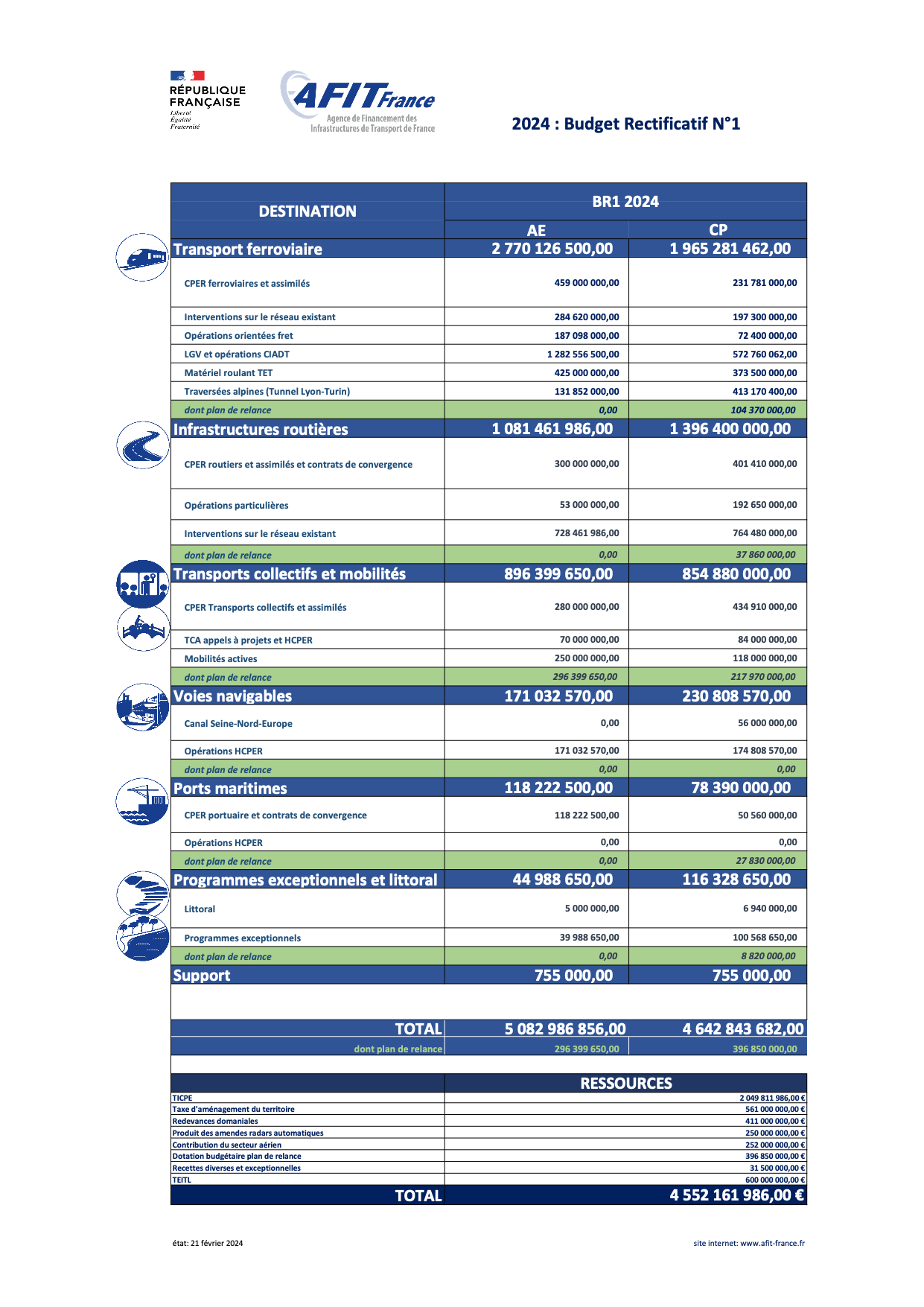 La route généreuse
Les ressources de l’AFIT-F viennent pour l’essentiel de la route et des autoroutes.
Fraction d’accises sur les carburants (ex TICPE )  2 049 811 986€
La redevance domaniale                                                         411M€
La taxe d’aménagement du territoire.                                      561M€
Produits des amendes radars automatiques                           252M€
Autres ressources                                                                     600M€ 
Plan de relance (dotation budgétaire )                                  396,85M€
Les évolutions possibles
La tarification de la route : mise en place de la directive euro-vignette révisée. ( ?) / acceptabilité
Une loi de programmation fixant les priorités et garantissant les financements.
Transition fiscale sur l’énergie consommée sur le route ( ?) avec l’attrition progressive de la « TICPE »
Des progrès dans la conception des chaussées ( matériaux, mise en oeuvre )
Une sobriété dans les usages, réduction des vitesses sur routes et autoroutes 
Une sobriété dans les usages : réduction des déplacements ( télétravail, ville dense, vieillissement de la population, démobilité )